Self-StudyHave You Analyzed Your Data Yet?
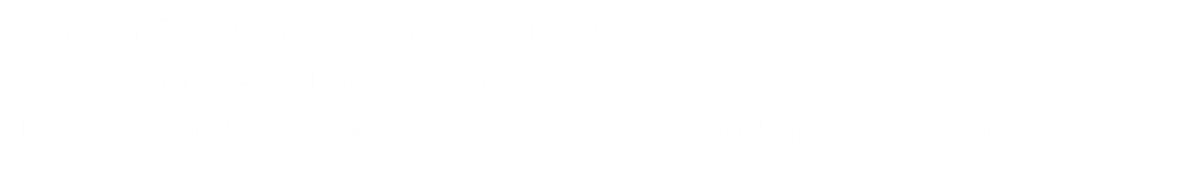 Introducing Your Presenter
Amy Lefkovic, MHA

Received her Bachelors Degree in Health Information Management from Kean University
Began her career in Graduate Medical Education (GME) at Hospital for Special Surgery as the Radiology Fellowship Program Coordinator
Received her Masters degree in Healthcare Administration from Seton Hall University
Continued her career in GME at Lutheran Medical Center as the OB/GYN Residency Coordinator
Is currently the Manager of GME and Academic Affairs at Staten Island University Hospital
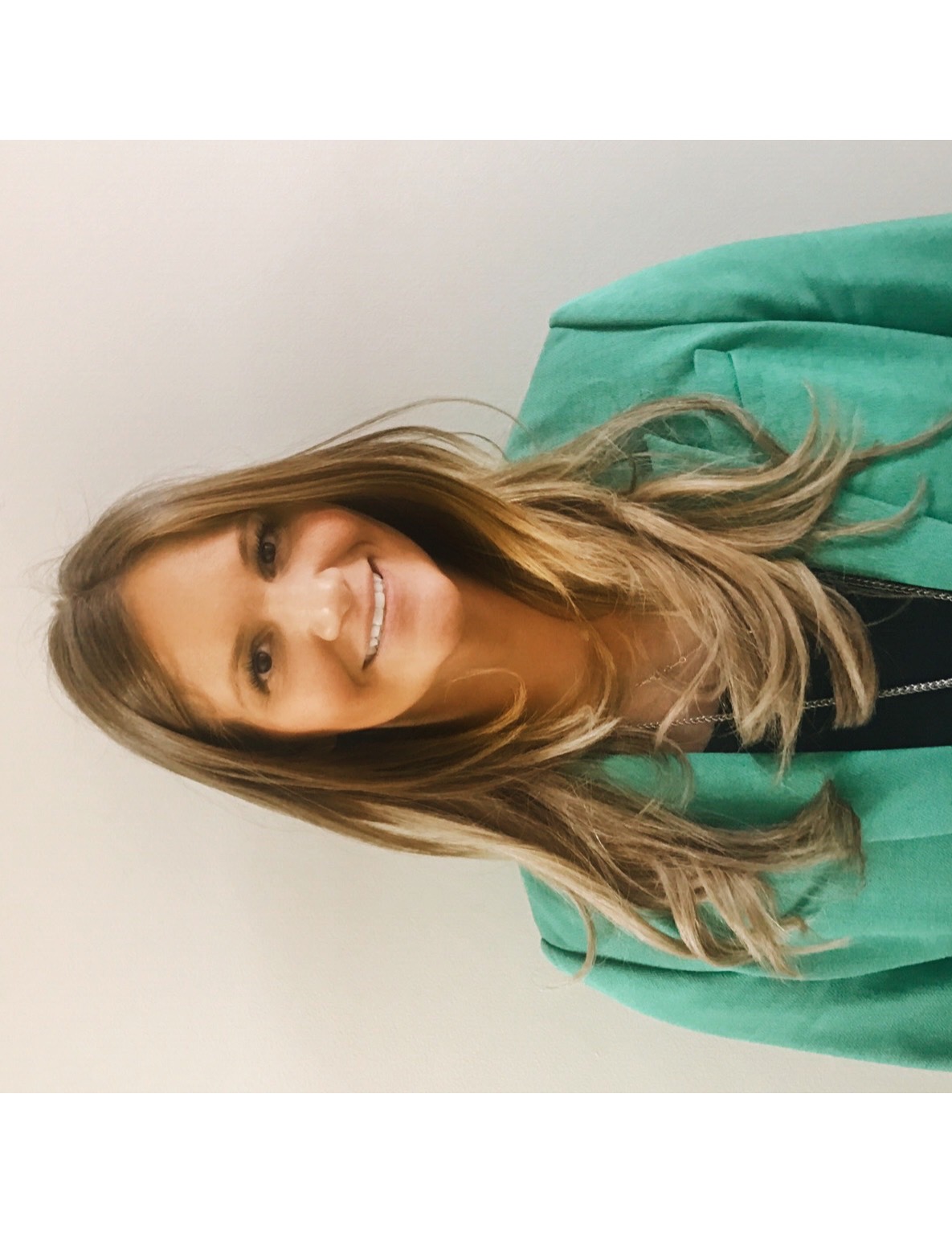 Presented by Partners in Medical Education, Inc. 2017
2
Goals and Objectives
To review the self-study initiative since its roll out

To determine what can be done prior to your notification to prepare for your self-study

To examine ways in which to prepare for your programs 10 year accreditation site visit
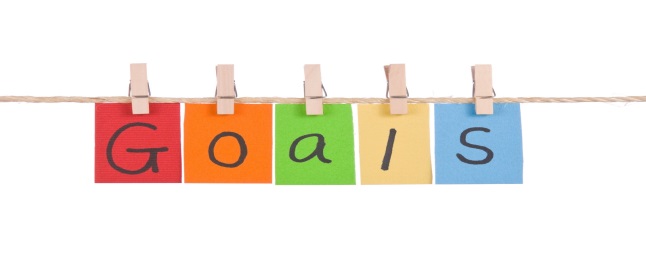 Presented by Partners in Medical Education, Inc. 2017
3
Self-Study Definition
The self-study is an objective, comprehensive evaluation of the residency or fellowship program, with the aim of improving it

A longitudinal evaluation of the program and its learning environment, facilitated through sequential annual program evaluations that focus on the required components, with an emphasis on program strengths and “self-identified” areas for improvement
Presented by Partners in Medical Education, Inc. 2017
4
Many Components
Self-study review

Self-study template

Self-study visit (pilot???)

10 year accreditation site visit
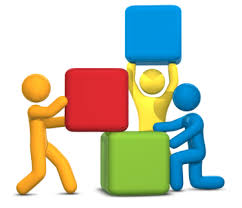 Presented by Partners in Medical Education, Inc. 2017
5
Self-Study Summary
TEMPLATE
Self Study Summary Update
Presented by Partners in Medical Education, Inc. 2017
6
Self-Study Review
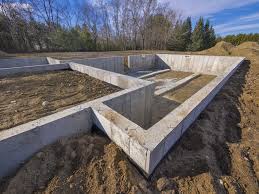 Presented by Partners in Medical Education, Inc. 2017
7
Presented by Partners in Medical Education, Inc. 2017
8
Self-Study Review
Before the steps – Educate and Template

Assemble a self study group
PEC
CCC
DIO/Academic Affairs
TEMPLATE

2. Engage program leaders and constituents in a discussion of program aims
All on same page
TEMPLATE
Presented by Partners in Medical Education, Inc. 2017
9
Self-Study Review Cont.
3. Aggregate and analyze data to generate a 
    longitudinal assessment of the program’s 
    improvement
High value data past 5 years
APE’s – the work is almost done!
ACGME surveys
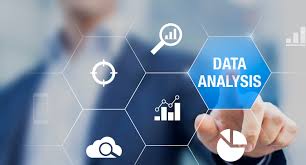 Presented by Partners in Medical Education, Inc. 2017
10
How To Analyze
ACGME Surveys

APE’s
Action plans
Progress
APE aggregate template
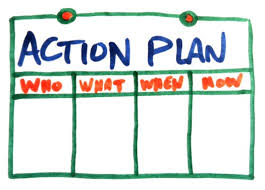 Presented by Partners in Medical Education, Inc. 2017
11
Step 3! Cont.
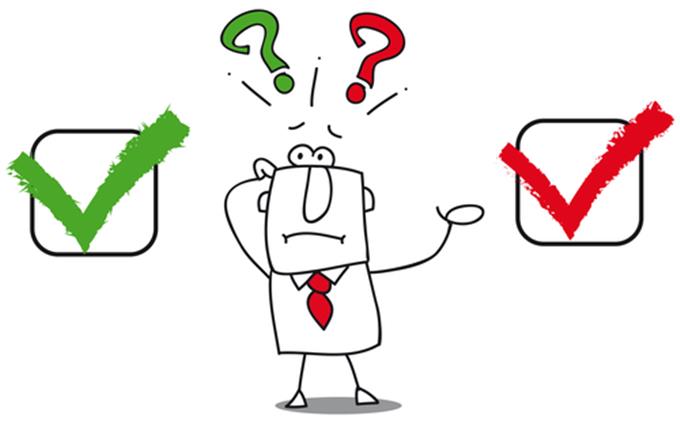 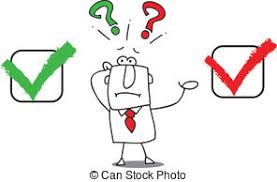 Is that true? 
Surveys 
Comment section
DIO/Academic Affairs
AIR
CLER Report
Focus group with residents and faculty
Presented by Partners in Medical Education, Inc. 2017
12
Self-Study Review Cont.
4. Examine opportunities and threats
Opportunities: Opportunities are external factors that are not entirely under the control of the program, but if acted on, will help the program flourish.

Threats: They could result from a change in support for resident/fellow education at the national level, from changing priorities at the institutional or state levels, or from local factors, such as erosion of a primary ambulatory system based on voluntary faculty.
Presented by Partners in Medical Education, Inc. 2017
13
Self-Study Review Cont.
5.Obtain stakeholder input (step 3?)
Is that true?
DIO/Academic Affairs
AIR
CLER Report
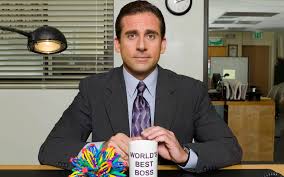 Presented by Partners in Medical Education, Inc. 2017
14
Self-Study Review Cont.
6. Interpret the data and aggregate the self-study     
    findings (step 3??)
Do template		

7. Discuss the findings with stakeholders
Confirm on same page
Subspecialties common areas
Presented by Partners in Medical Education, Inc. 2017
15
Self-Study Review Cont.
8. Develop a self-study document for use in further program improvement and as documentation for the program’s 10 year site visit
Summary of what was done 
How established findings
What materials used
How analyzed
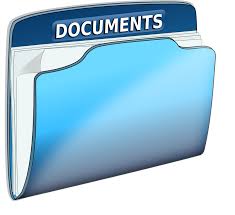 Presented by Partners in Medical Education, Inc. 2017
16
Self-Study Review Cont.
Action plan grid 
Suggested Annual Program Evaluation Template
Suggested Annual Program Evaluation Action Plan and Follow-Up Template
http://www.acgme.org/What-We-Do/Accreditation/Site-Visit/Eight-Steps-to-Prepare-for-the-10-Year-Accreditation-Site-Visit
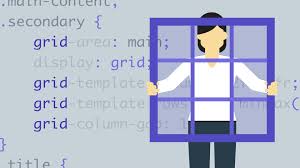 Presented by Partners in Medical Education, Inc. 2017
17
Self-Study Summary

That’s it?? – I can make it better right now!!
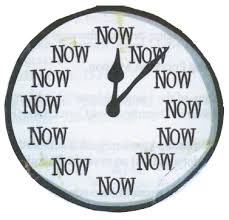 Presented by Partners in Medical Education, Inc. 2017
18
Self-Study Visit
The misunderstood visit

“To see if an added visit to review the self-study will accelerate program improvement, the ACGME is initiating a pilot study for any Phase I programs with its initial 10-year site visit scheduled between April 2015 and July 2016” 
       – Thomas Nasca, MD, MACP, Chief Executive Officer, ACGME
Presented by Partners in Medical Education, Inc. 2017
19
10-Year Accreditation Site Visits
All programs and Sponsoring Institutions undergo a full accreditation site visit every 10 years scheduled 12 to 18 months after the program has completed its Self-Study and submitted its Self-Study Summary
One more APE
One more ACGME survey
Address areas for improvement
Presented by Partners in Medical Education, Inc. 2017
20
10-Year Accreditation Site Visits Cont.
It is a full site visit and accreditation review of the program against all applicable requirements for programs with a status of Continued Accreditation that includes a review of program aims, strengths, and improvements made in areas the program identified in its Self-Study.
Internal review completed internally
Presented by Partners in Medical Education, Inc. 2017
21
10-Year Accreditation Site Visits Cont.
The 10-year accreditation site visits for subspecialty programs will be coordinated with the visit of their respective core program
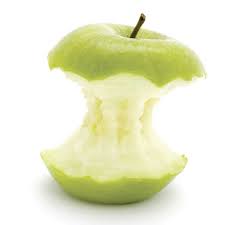 Presented by Partners in Medical Education, Inc. 2017
22
8 Tips and Tricks
Is it really EIGHT?
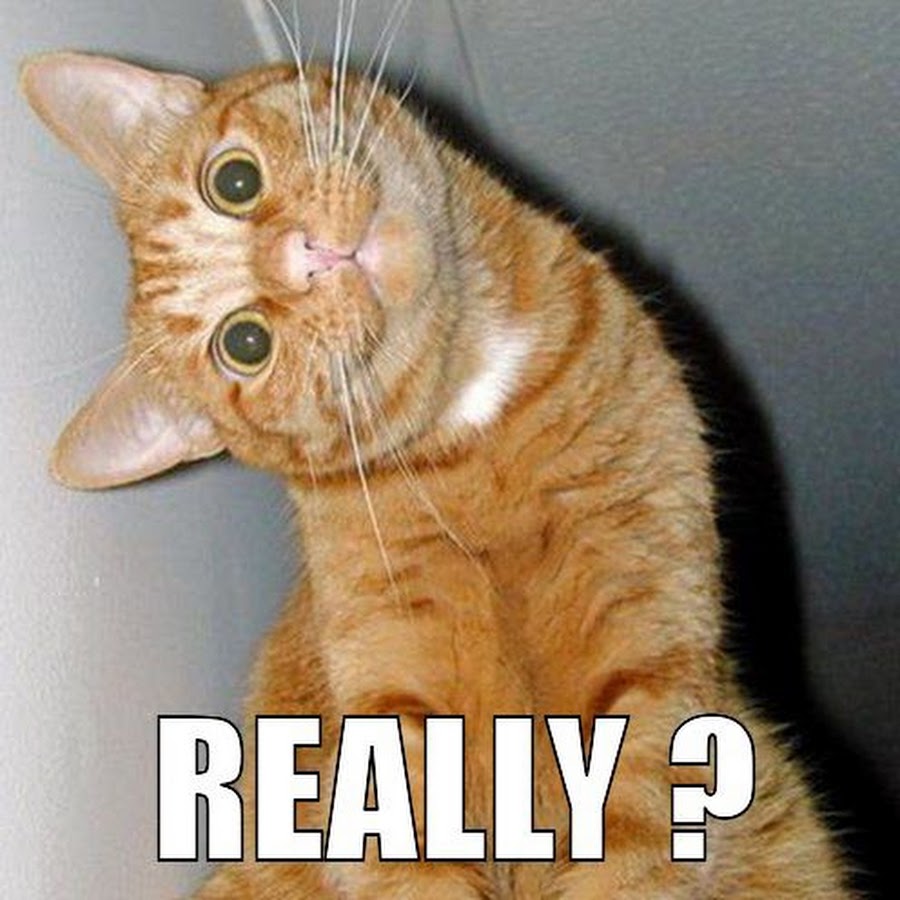 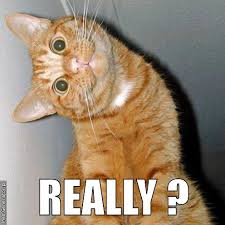 Presented by Partners in Medical Education, Inc. 2017
23
8 Tips and Tricks Cont.
Reassemble the APE/Self-Study group to “harvest” the data in areas for improvement identified during the Self-Study
Action plan grid
Suggested Annual Program Evaluation Template
Suggested Annual Program Evaluation Action Plan and Follow-Up Template
PEC meetings always agenda item
Summary of achievements template
Presented by Partners in Medical Education, Inc. 2017
24
8 Tips and Tricks Cont.
2. Discuss improvements made as a result of the self-study with stakeholders
PDCA throughout the year
Stakeholders, is this really happening?
Share the templates
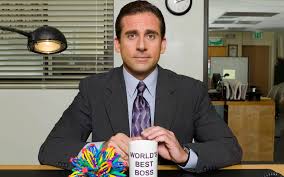 Presented by Partners in Medical Education, Inc. 2017
25
8 Tips and Tricks Cont.
3. Reassess program aims and other elements of the programs strategic assessment (strengths, opportunities, and threats)
Changed?
Still a strength?
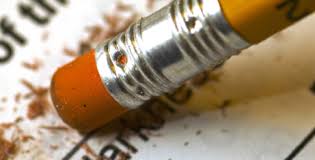 Presented by Partners in Medical Education, Inc. 2017
26
8 Tips and Tricks Cont.
4. Discuss program aims, improvements achieved and other elements of the programs strategic assessment with program stakeholders
Another opportunity to have an improvement-focused conversation about the program
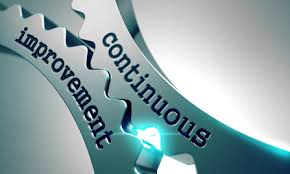 Presented by Partners in Medical Education, Inc. 2017
27
8 Tips and Tricks Cont.
5. Complete and submit summary of achievements
The Summary of Achievements must be completed and uploaded through the Accreditation Data System (ADS) a minimum of 12 days prior to the 10-year accreditation site visit date
Self-Study Summary Update
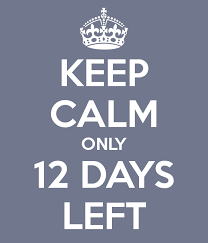 Presented by Partners in Medical Education, Inc. 2017
28
Self-Study Summary Update
For programs with changes in the aims, or the environmental assessment, and for programs that completed their Self-Study Summary prior to May 2017, a Self-Study Summary Update should be used to provide any changes to or new information included in the original summary
Two types of updates can be made: 1) to identify changes in the program since the Self-Study Summary was submitted; and 2) to provide information on new dimensions of the Self-Study that were added in April 2017.
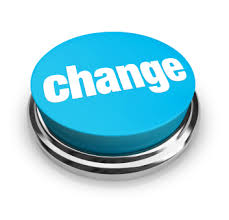 Presented by Partners in Medical Education, Inc. 2017
29
8 Tips and Tricks Cont.
6. Update data in ADS ahead of the 10-year accreditation site visit
Programs leaders need to complete an ADS update a minimum of 12 days before the date of their 10-year accreditation site visit

Any updates or changes made after that date will not be reflected in the documents available to the site visitor or the Review Committee reviewers

Citations for not responding to ACGME surveys just PD changes
Presented by Partners in Medical Education, Inc. 2017
30
8 Tips and Tricks Cont.
7. Ensure timely data submission prior to the 10 year accreditation visit
The Summary of Achievements, and for any updates, the Self-Study Summary Update, must be submitted via ADS a minimum of 12 days before the 10-year accreditation site visit
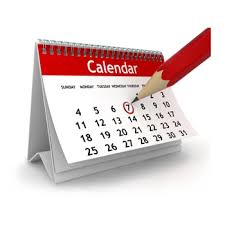 Presented by Partners in Medical Education, Inc. 2017
31
8 Tips and Tricks Cont.
8. Set and confirm logistics for the 10 year accreditation site visit
Interview 12 to 18 peer-selected residents or fellows during the site visit
The 10-year accreditation site visit for a core program will take a half to a full day, depending on the size of the program, while the visit for a subspecialty program generally will require less time
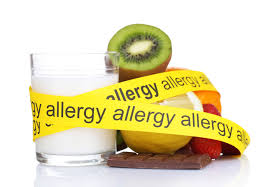 Presented by Partners in Medical Education, Inc. 2017
32
8 Tips and Tricks Cont.
The ACGME is still refining site visit protocols for how to address the shared components of the Self-Study between core and subspecialty programs
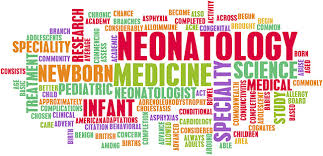 Presented by Partners in Medical Education, Inc. 2017
33
Site visit document check list review
Presented by Partners in Medical Education, Inc. 2017
34
Now What??
Faculty meetings
Provide education/information	
Create/bring templates
Complete forms
Get started!
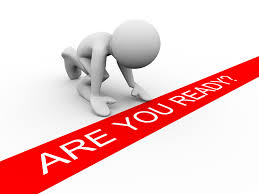 Presented by Partners in Medical Education, Inc. 2017
35
Now What?? Cont.
Agenda item for all the meetings
All tips and tricks, forms and templates can be found in the eight steps for self-study and 10 accreditation site visit sections
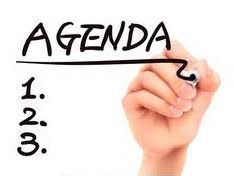 Presented by Partners in Medical Education, Inc. 2017
36
References
https://www.acgme.org/What-We-Do/Accreditation/Self-Study

https://www.acgme.org/What-We-Do/Accreditation/Site-Visit/Eight-Steps-to-Prepare-for-the-10-Year-Accreditation-Site-Visit
Presented by Partners in Medical Education, Inc. 2017
37
Upcoming Live Webinars
     Creating a Robust Resident Evaluation SystemTuesday, December 12, 2017
      12:00pm – 1:00pm EST

Institutional Site Visit Prep ProcessTuesday, January 9, 2018
      12:00pm – 1:00pm EST

      From APE to Self-Study… and Everything in BetweenTuesday, January 23, 2018
      12:00pm – 1:00pm EST

     Healthcare Disparities in GME InstitutionsThursday, February 8, 2018      12:00pm – 1:00pm EST


www.PartnersInMedEd.com


Partners® Snippets
On-Demand Webinars
  Can I Do That? Becoming an Integral Member of the GME Education Team - INST
    Getting the Most Out of Your Resident Interview – INSTAPE for New Programs & AOA Transitional ProgramsThe Millennial Learner

 Quality Improvement: Are You Meeting the New Requirements2017 Common Program Requirements Update Bullying in the Workplace
Meet the Experts - Fall Freebie
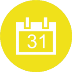 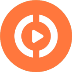 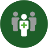 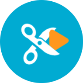 Contact us today to learn 
how our Educational Passports can save you time & money! 
724-864-7320
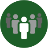 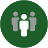 Presented by Partners in Medical Education, Inc. 2017
40
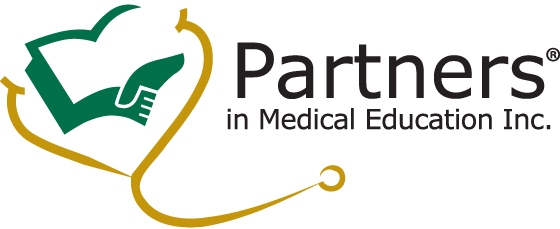 Partners in Medical Education, Inc. provides comprehensive consulting services to the GME community.  


Partners in Medical Education
724-864-7320  |  info@PartnersInMedEd.com

Amy Lefkovic, MHA
 amy@partnersinmeded.com

www.PartnersInMedEd.com
Presented by Partners in Medical Education, Inc. 2017
42